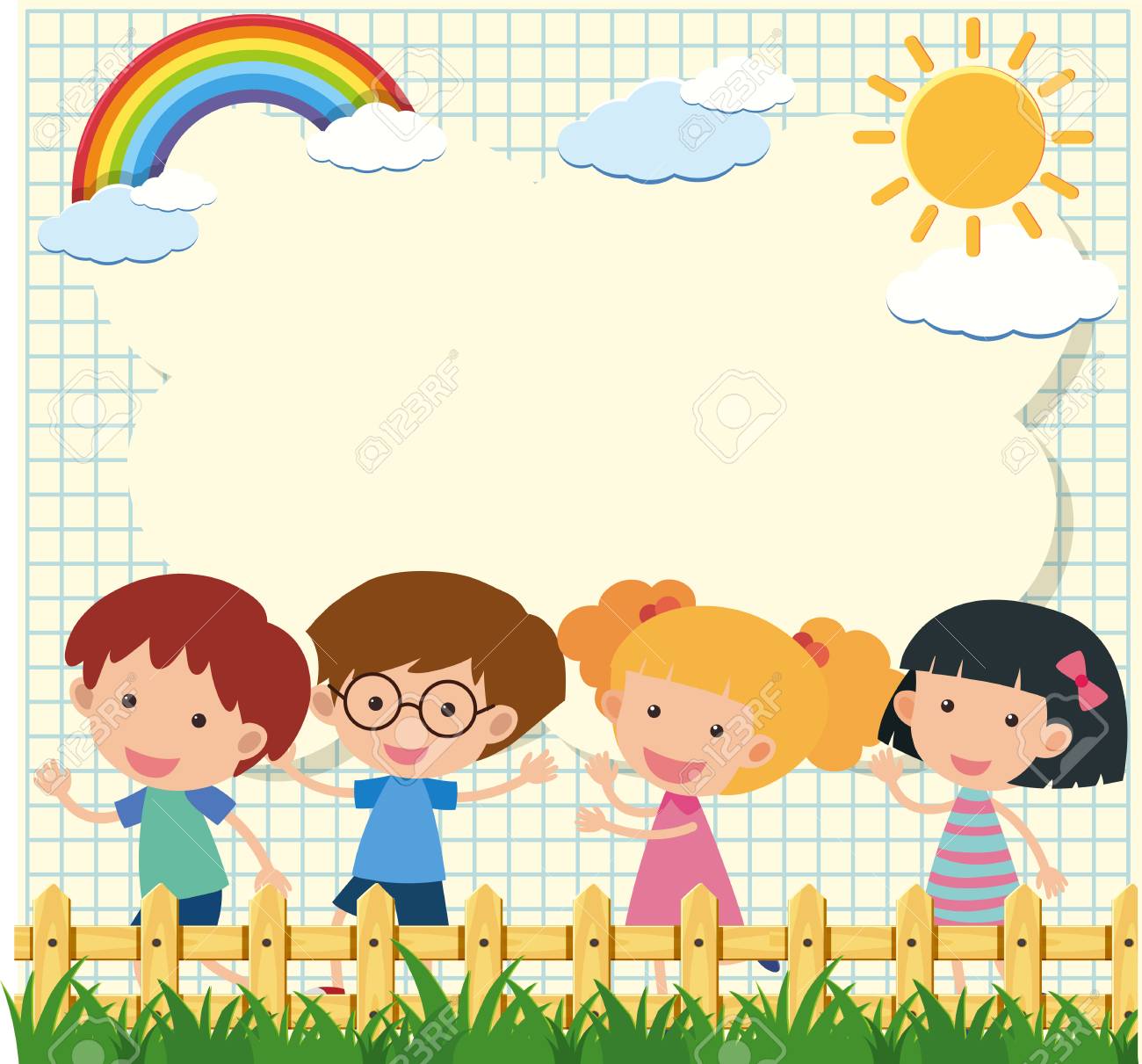 Chào mừng các con đến với tiết tập đọc
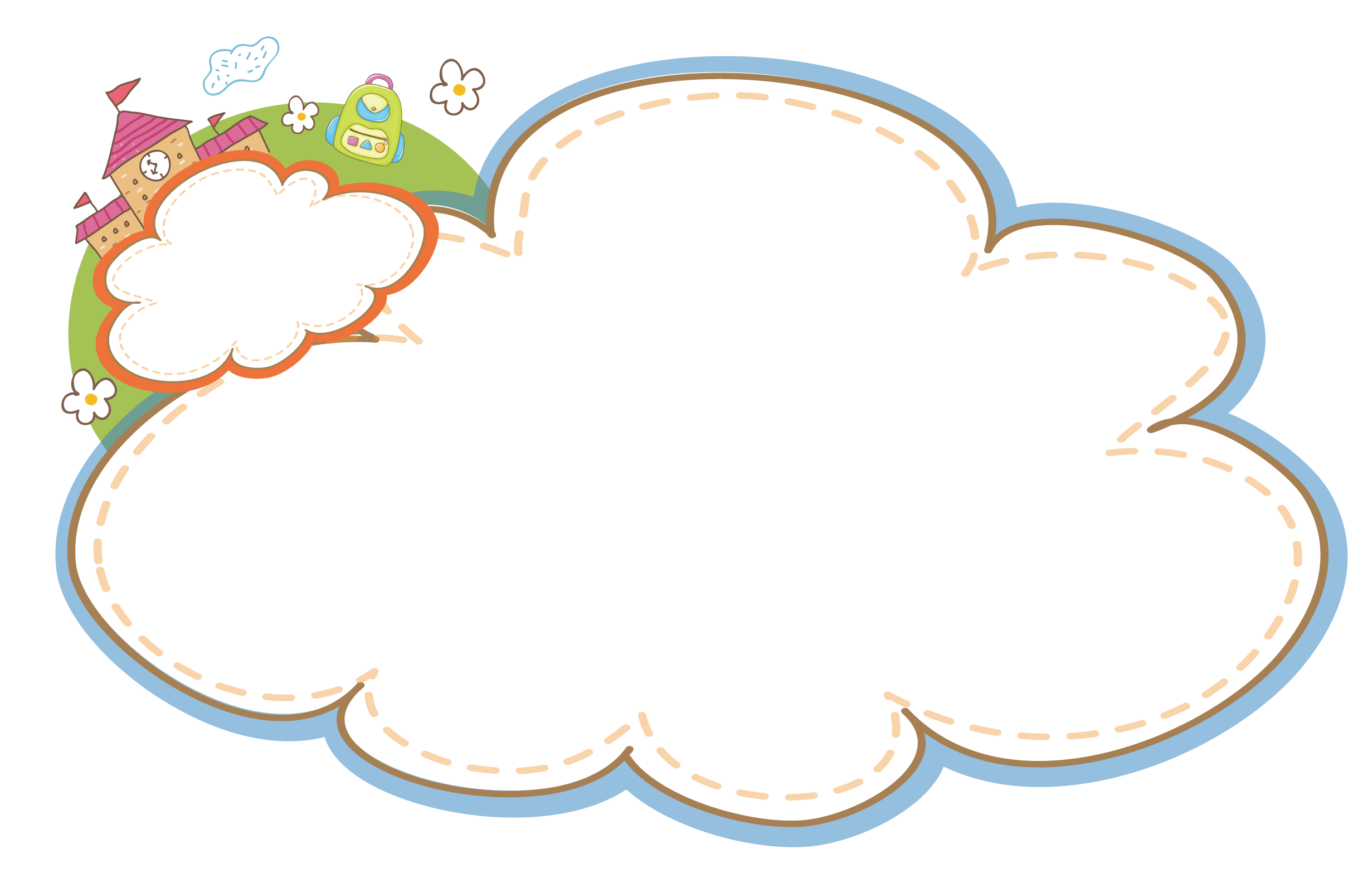 Khởi động
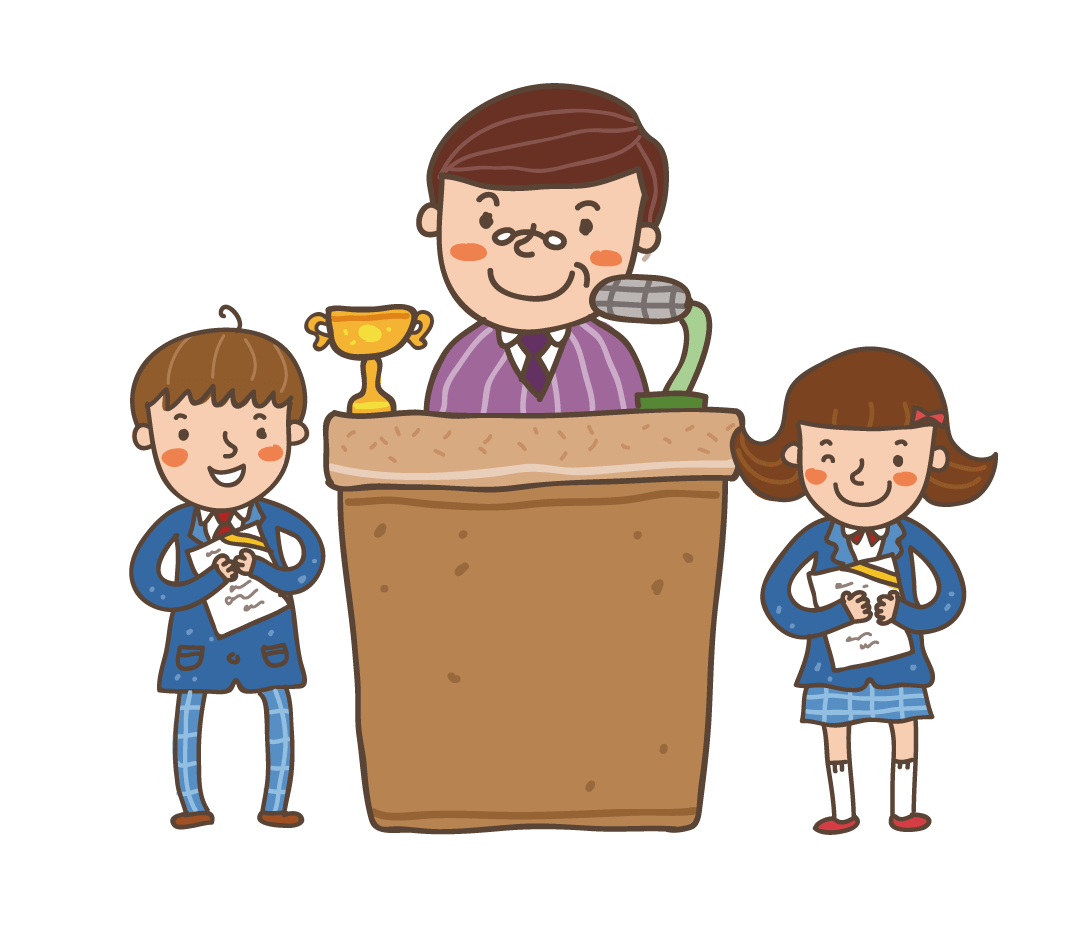 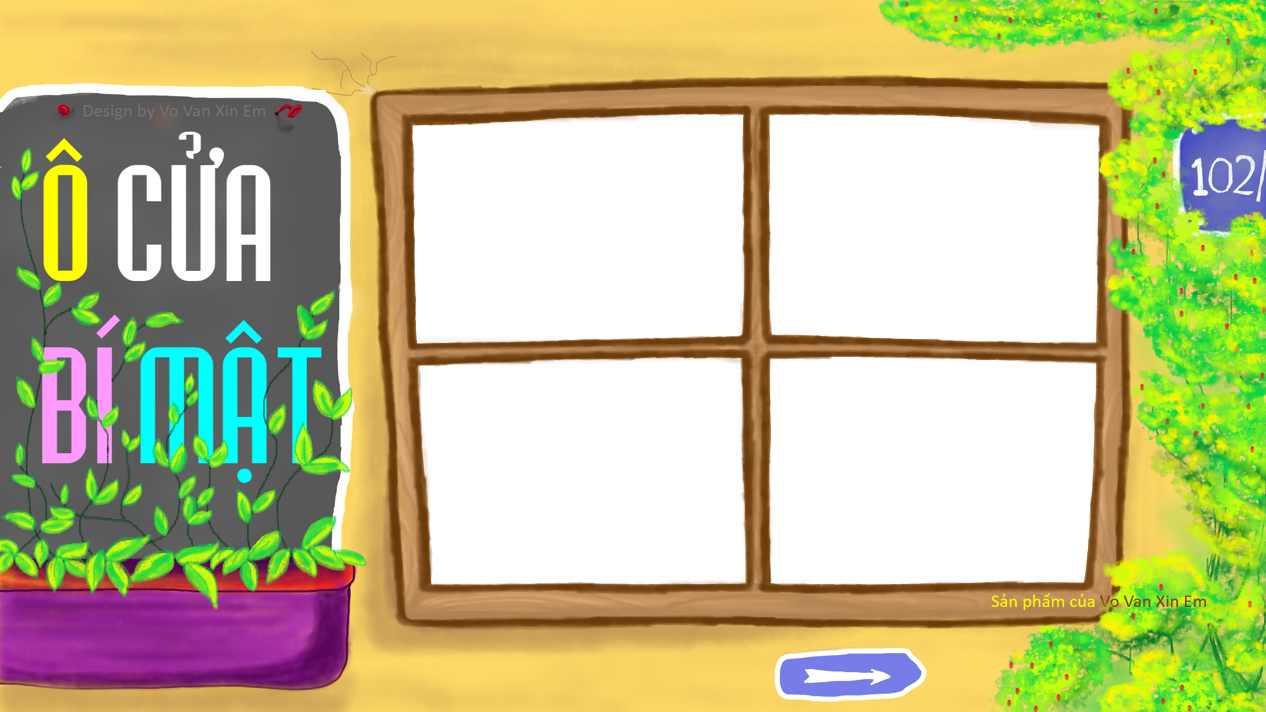 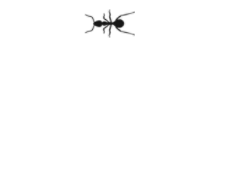 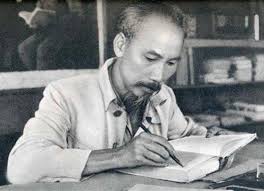 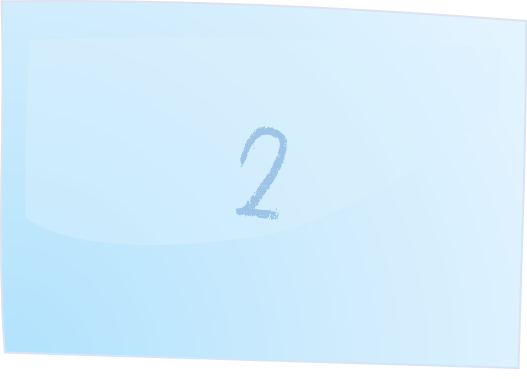 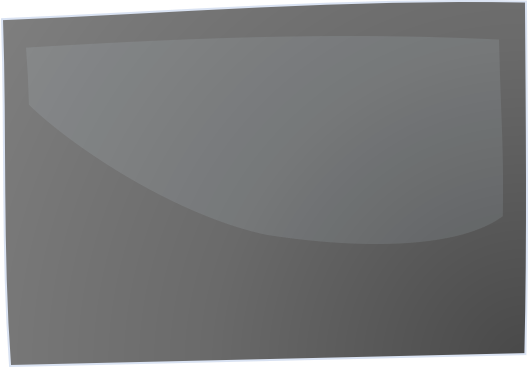 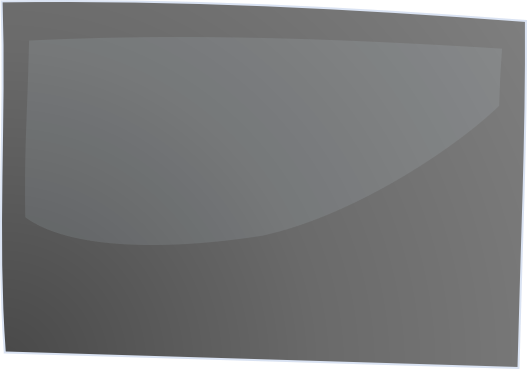 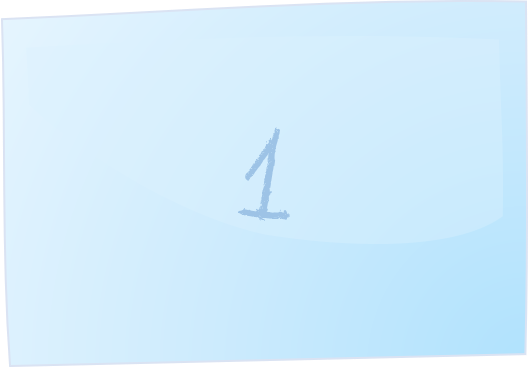 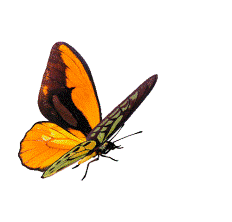 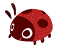 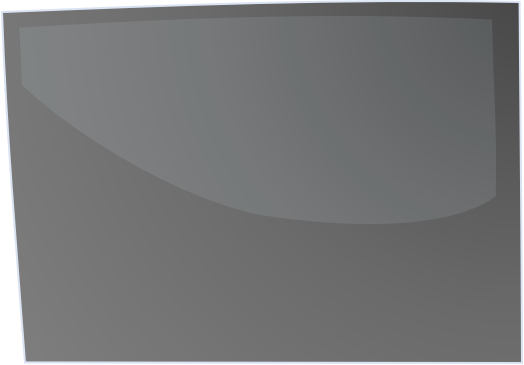 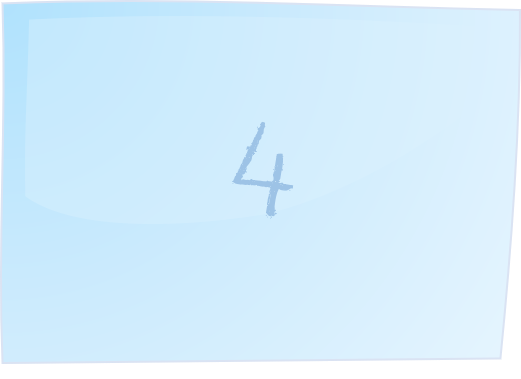 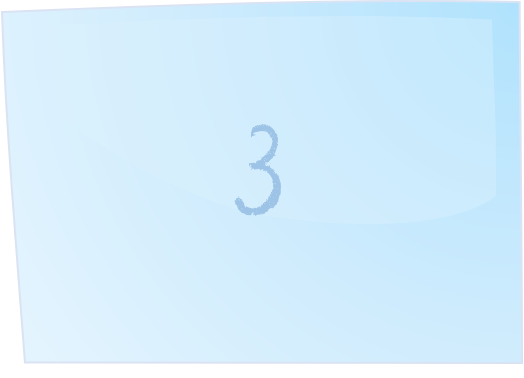 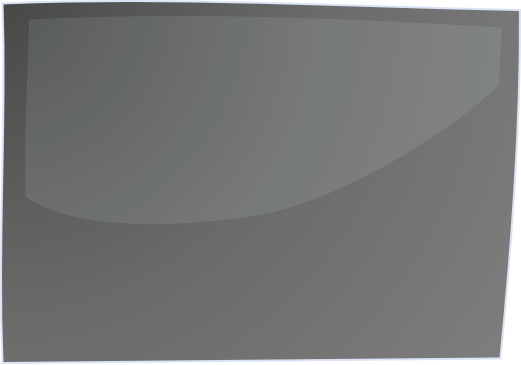 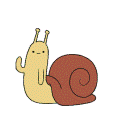 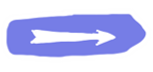 Trong bài ve con đi học
 ve con chăm học hay ham chơi?
Đáp án:  ham chơi
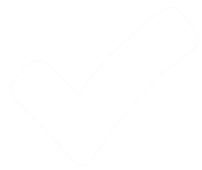 Câu hỏi số 2: Ve con học được chữ gì?
Chữ e
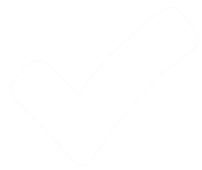 Câu hỏi số 3: Ve con trốn học đi đâu?
Đáp án: đi chơi
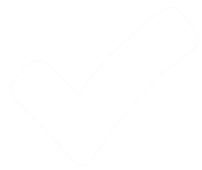 Ve con đáng khen hay đáng chê
Đáp án: đáng chê
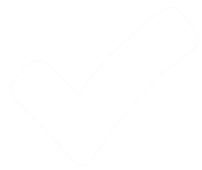 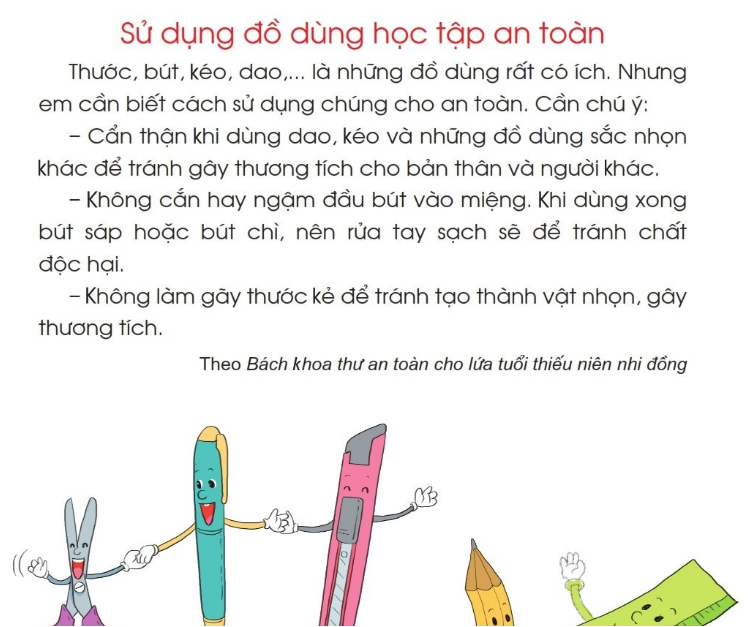 Vì sao khi dùng những vật sắc nhọn em phải cẩn thận?
Không cắn hay ngậm đầu bút và rửa tay sạch sẽ sau khi dụng.
Khi dùng bút em cần chú ý điều gì?
Để tránh gây thương tích cho bản thân và người khác.
Vì sao không nên làm gãy thước kẻ
Để tránh tạo thành vật nhọn, gây thương tích.
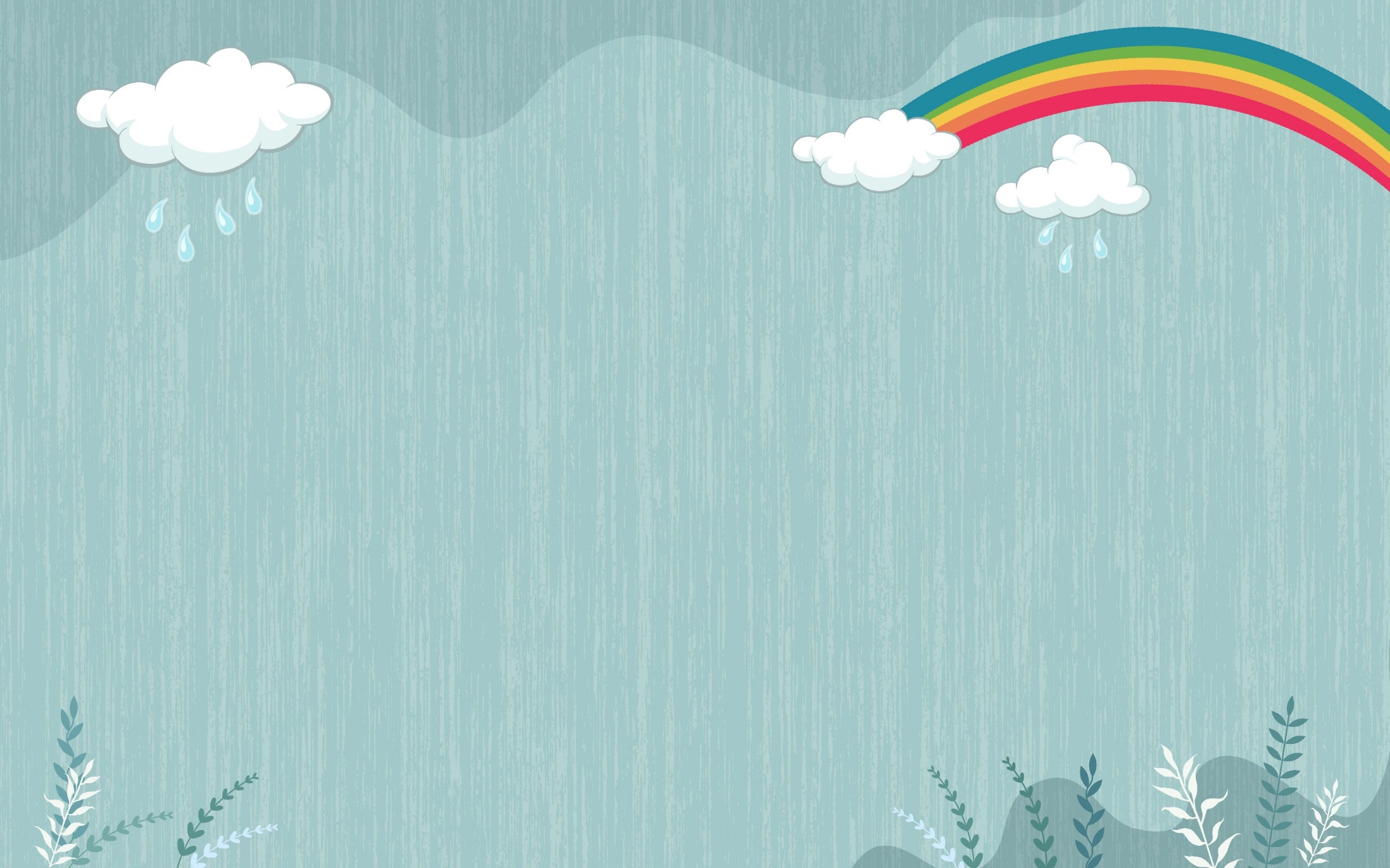 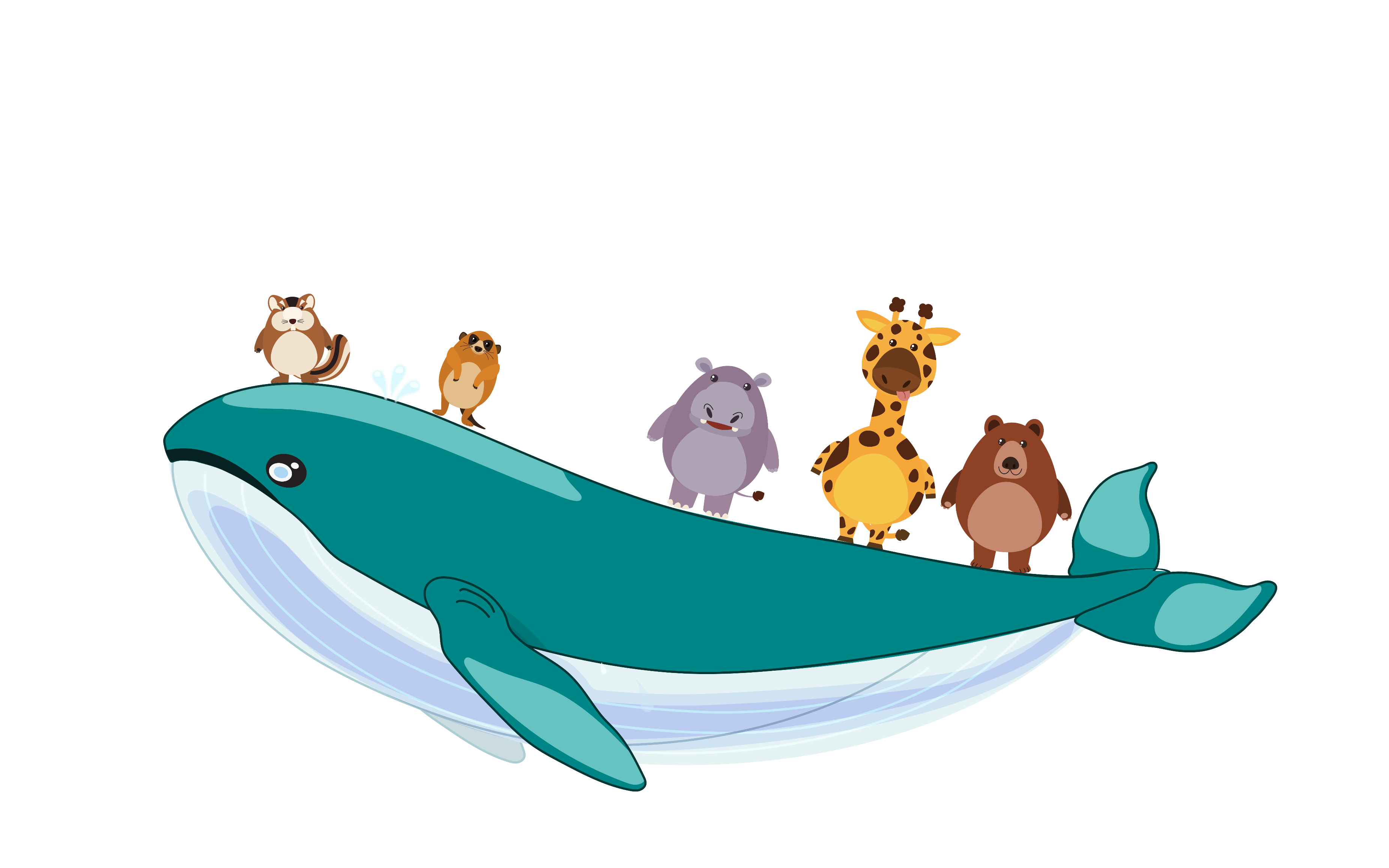 HẸN GẶP LẠI